CLICK TO ADD TITLE
TITLE
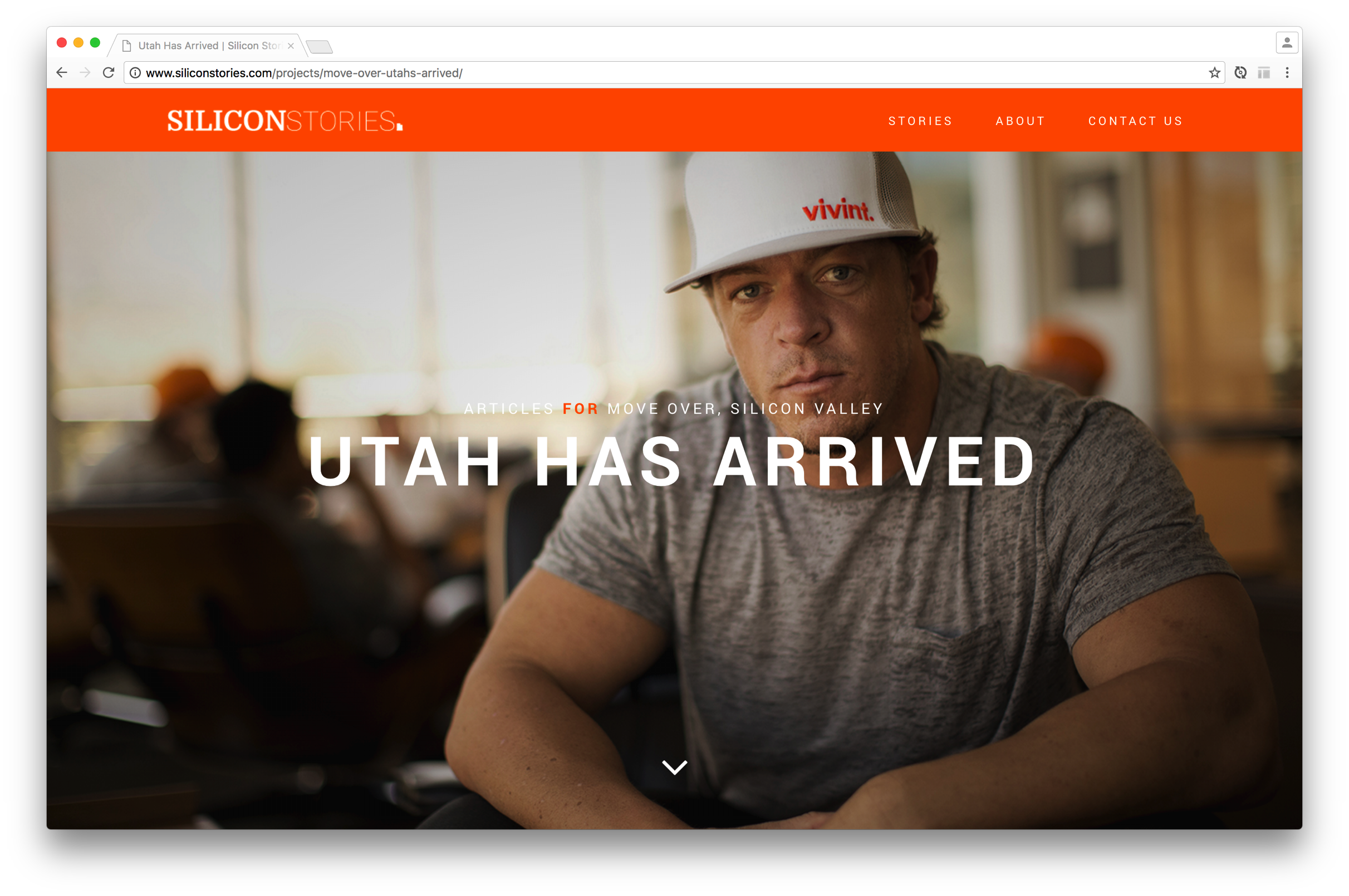 Click to add title
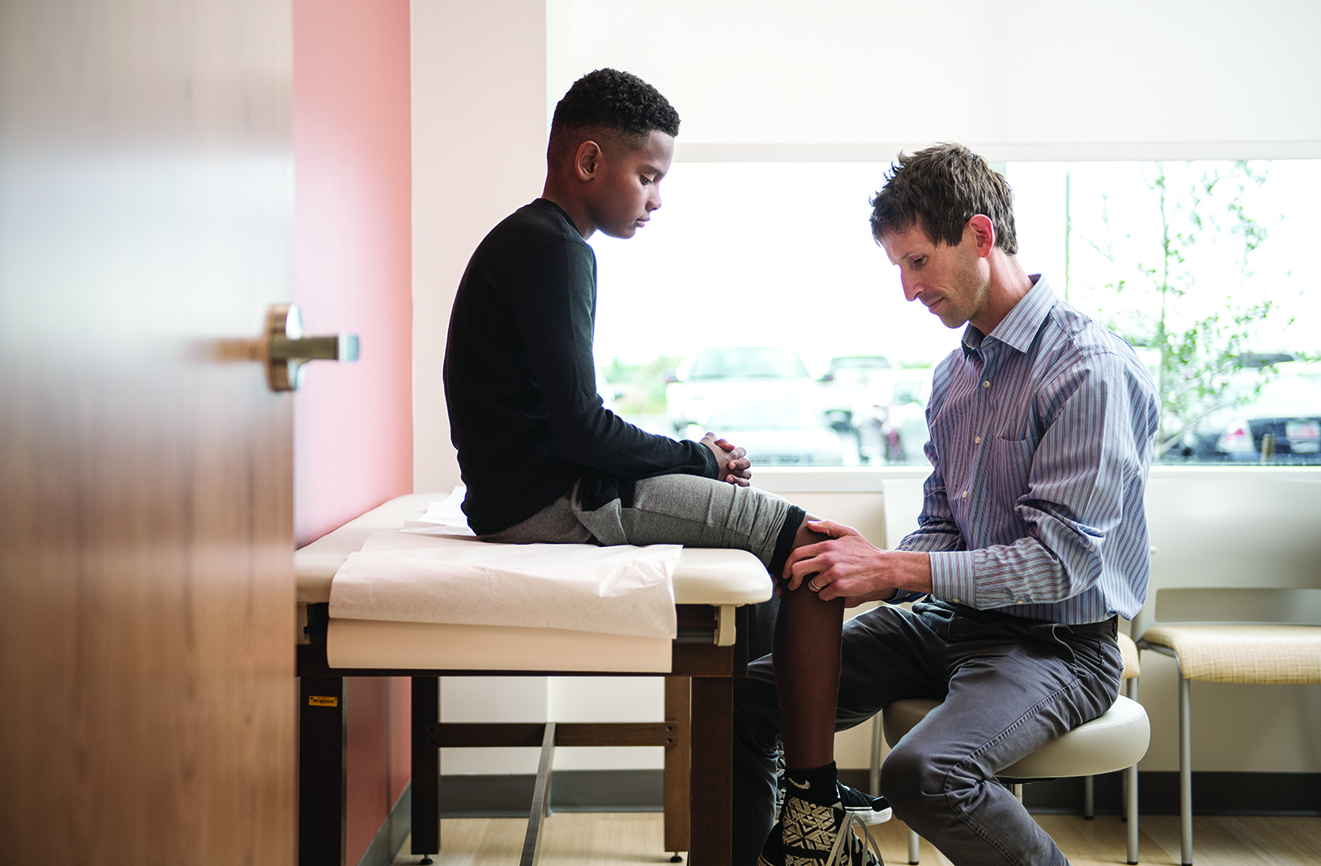 SERVING THE PATIENT’S NEEDS
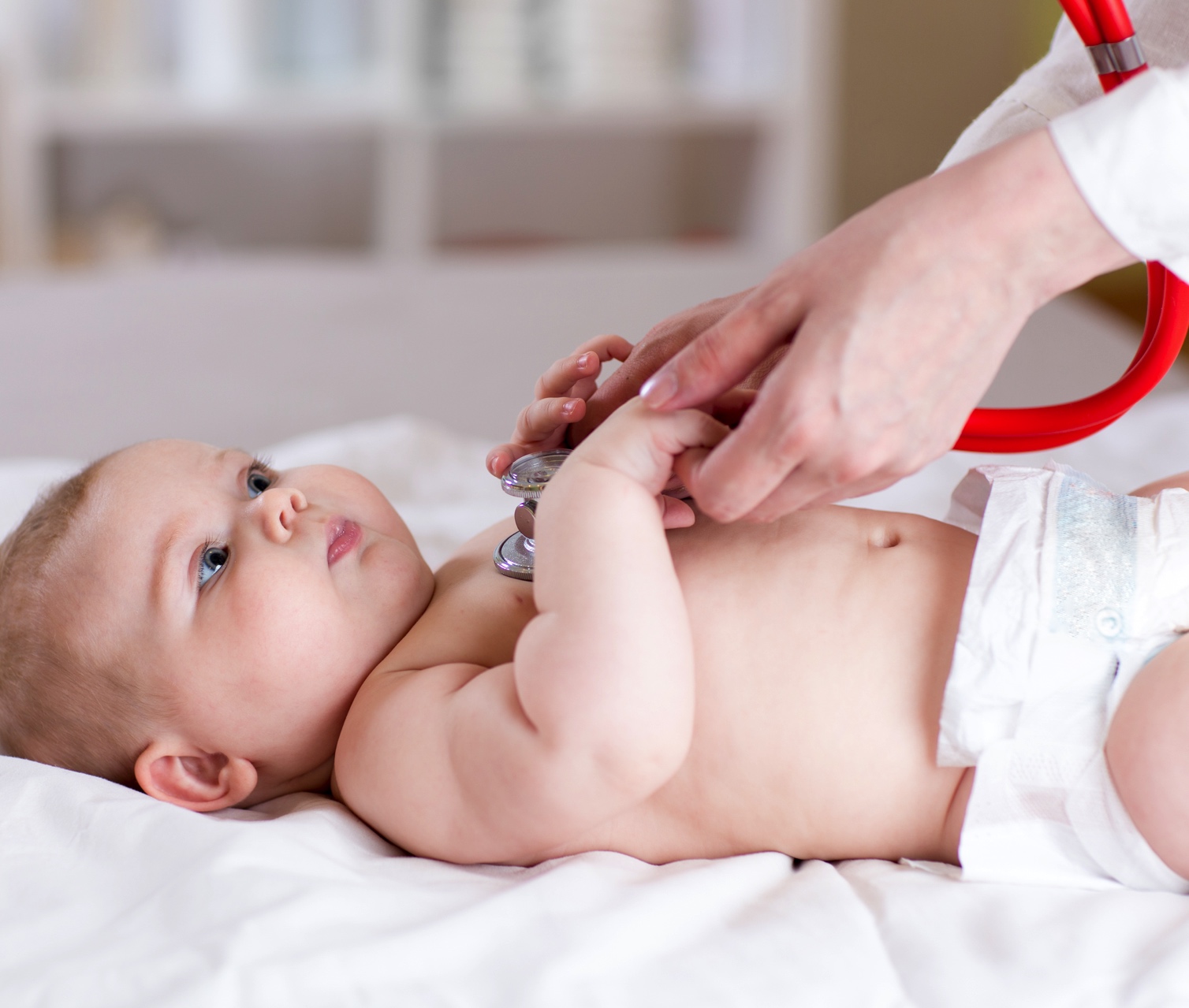 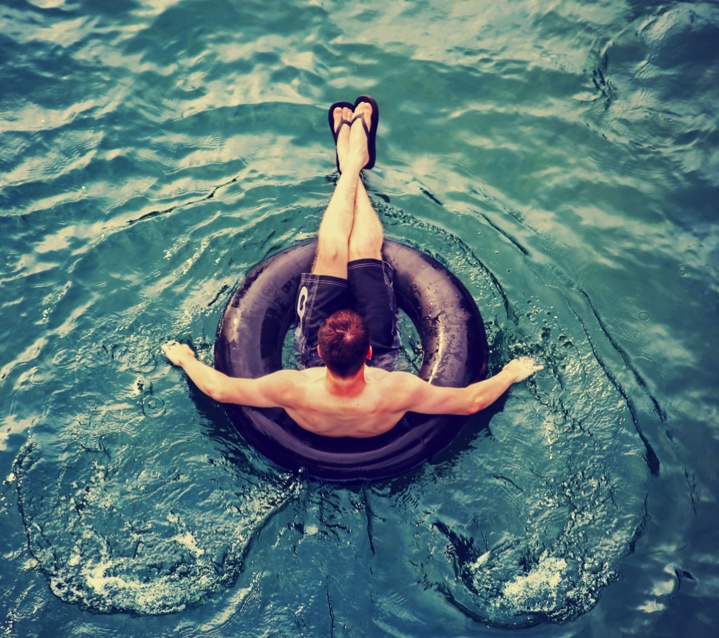 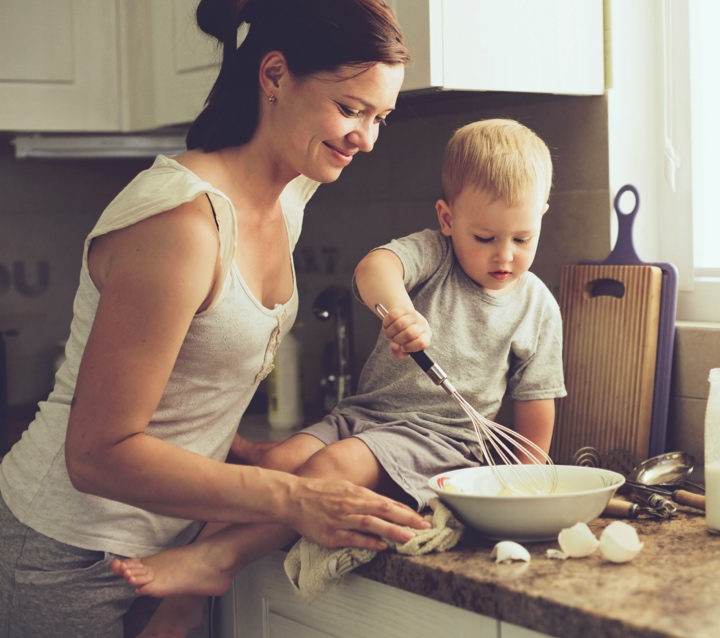 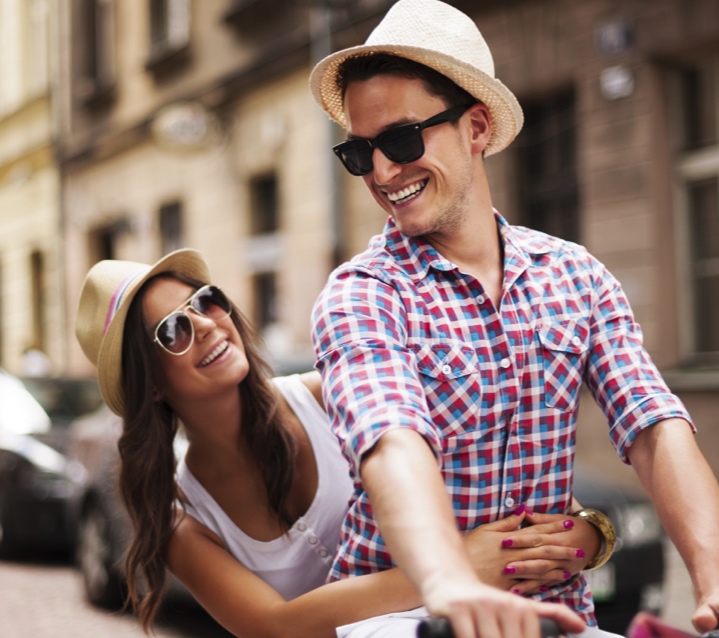 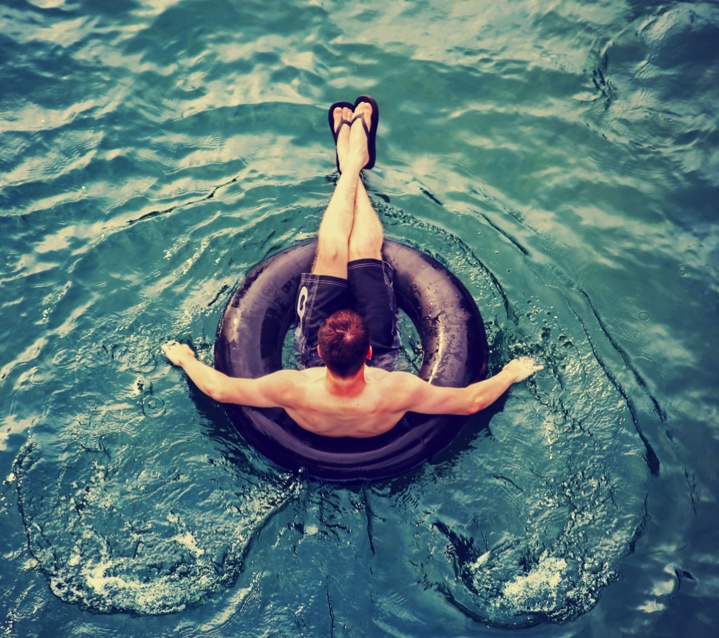 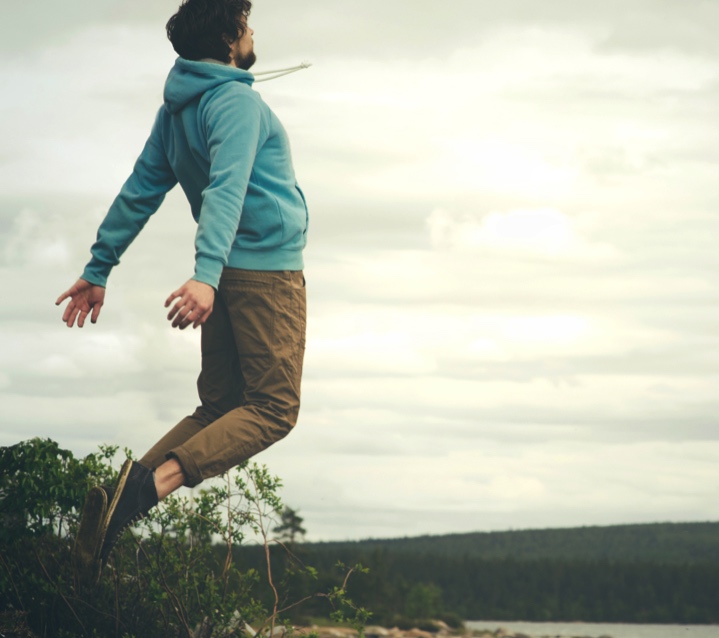 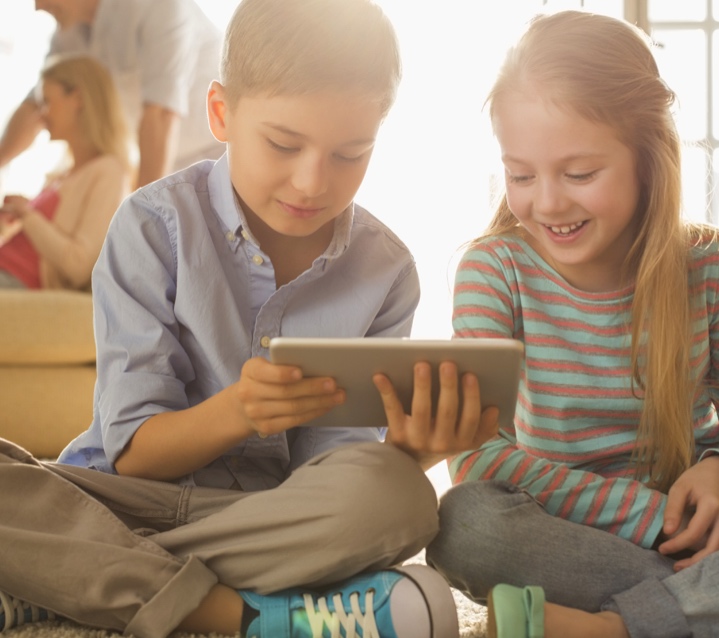 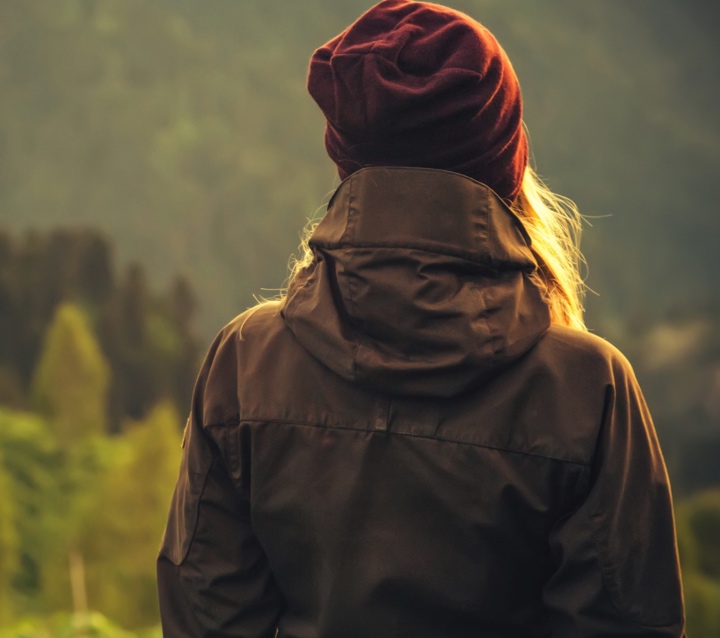 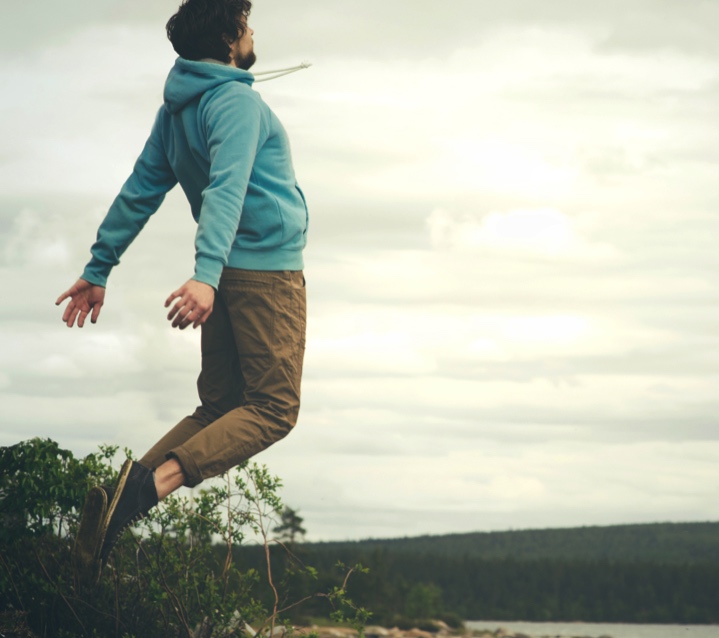 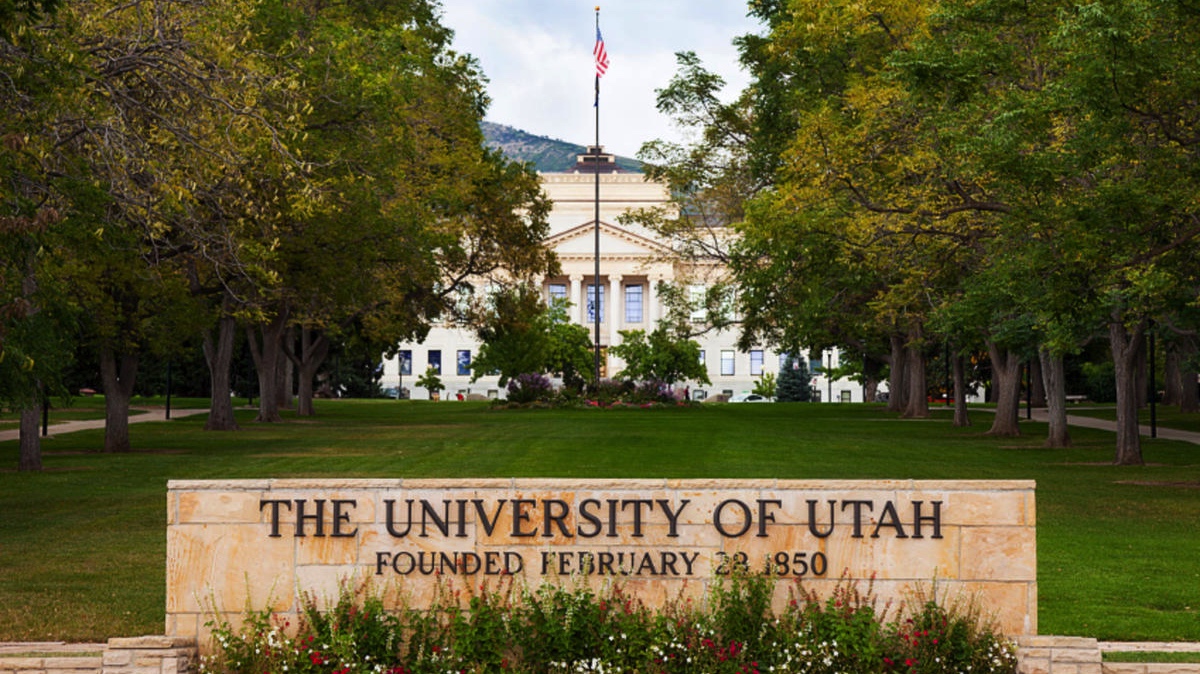 @HANDLE
HASHTAG
MISC